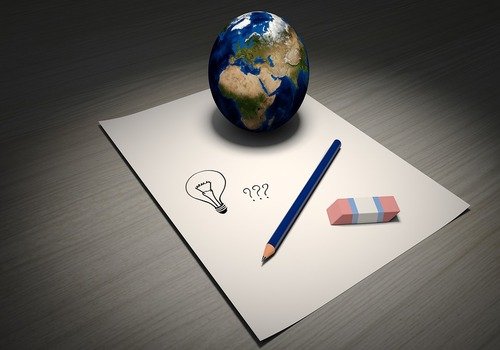 Imagine the Future and Fill the Gaps
Achintya kumar mondal
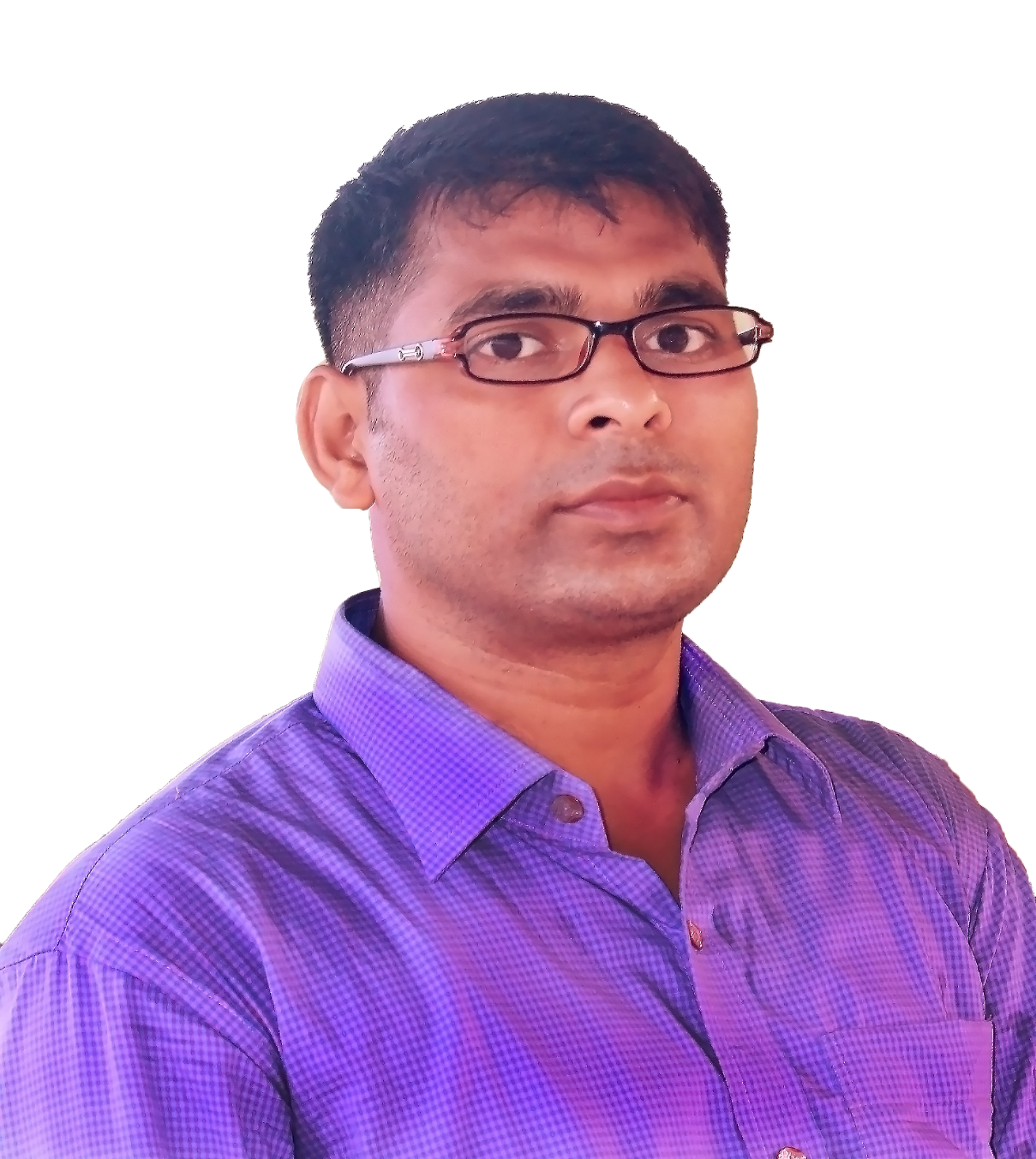 অচিন্ত্য কুমার মন্ডল
সহকারী শিক্ষক 
জোবেদা সোহরাব মডেল মাধ্যমিক বিদ্যালয়
শ্যামনগর, সাতক্ষীরা। 
মোবাইলঃ ০১৭১১-০০৪৫৬৯ 
            https://www.teachers.gov.bd/profile/achintya
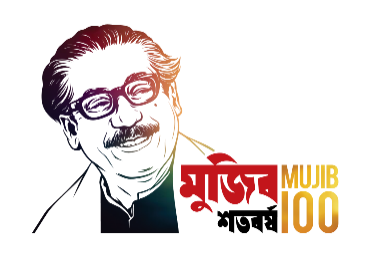 সপ্তম শ্রেণী 
বাংলাদেশ ও বিশ্বপরিচয়
ষষ্ঠ অধ্যায় 
বাংলাদেশের জলবায়ু (সংজ্ঞা, প্রকৃতি, পরিবর্তনে বিভিন্ন প্রাকৃতিক দুর্যোগের ভুমিকা)     
৪৫ মিনিট
ছবি থেকে আমরা কি বুঝতে পারছি
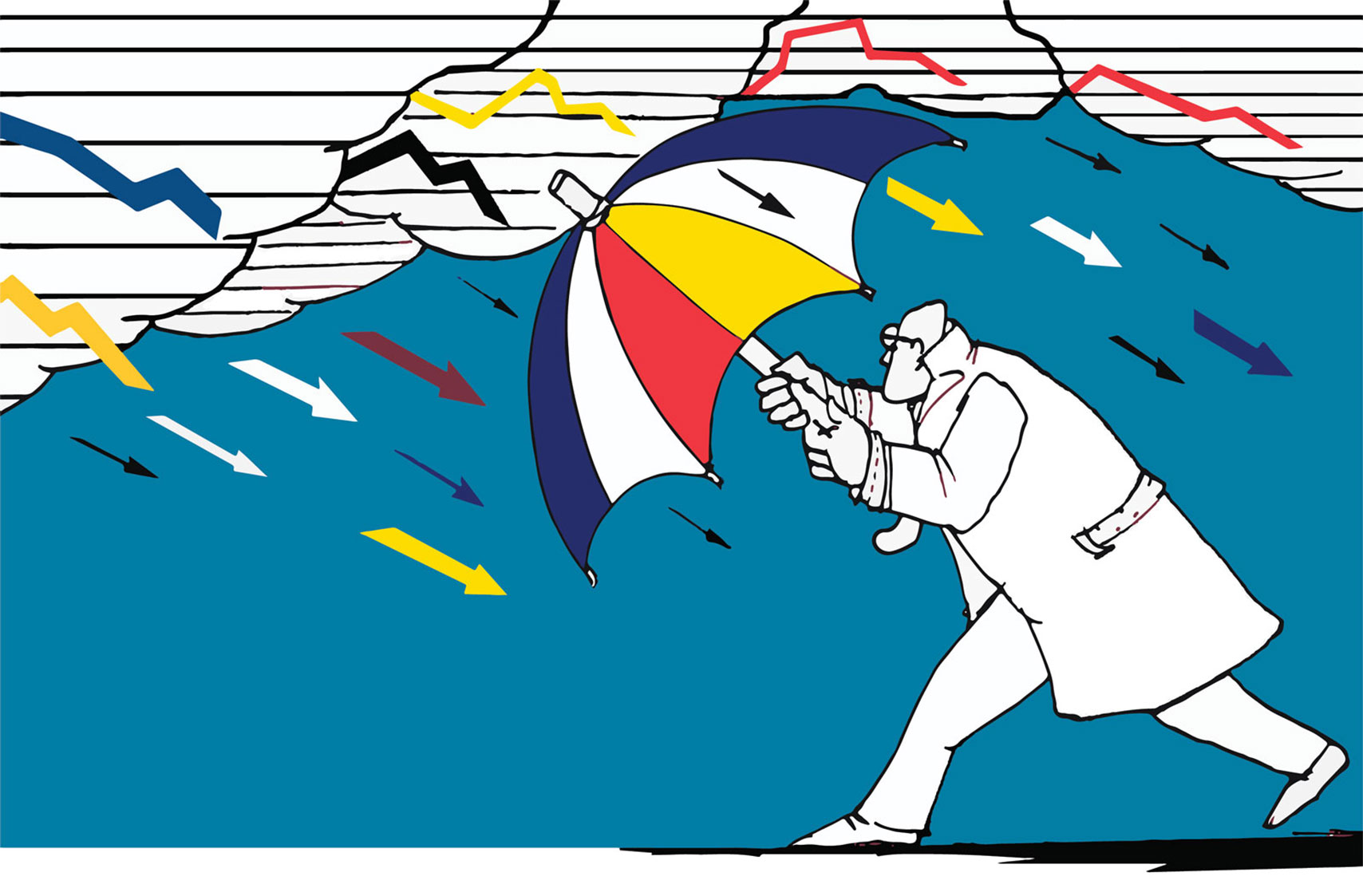 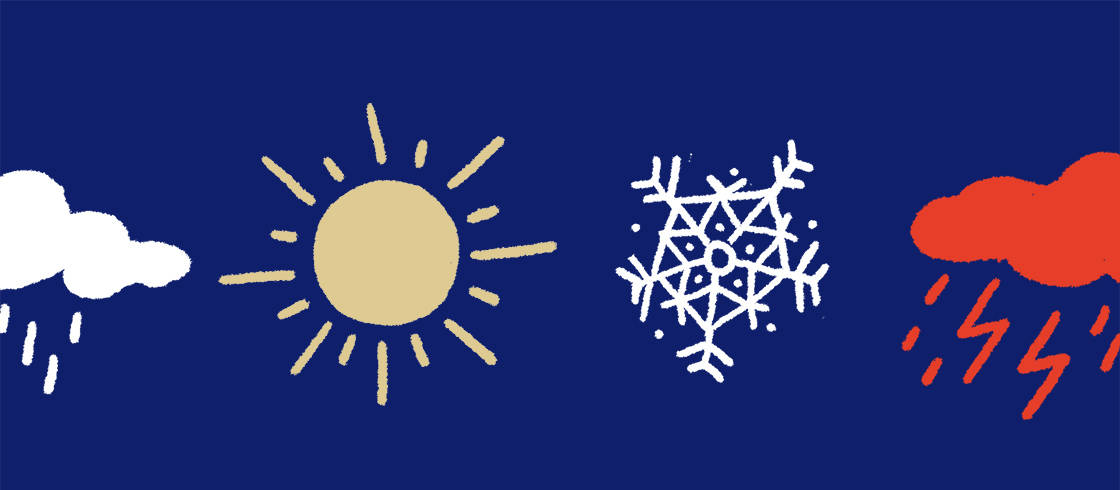 কখনো রৌদ্র বা মিষ্টি বাতাস
কখনো বৃষ্টি
ছবিতে আমরা কি দেখতে পাচ্ছি?
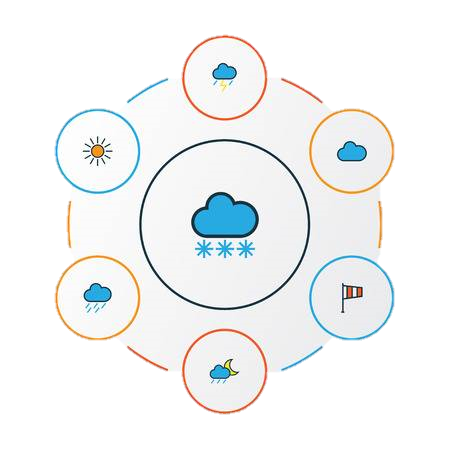 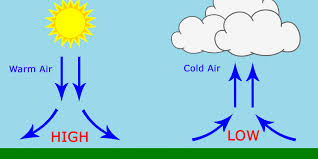 পৃথিবীর সব স্থানে বায়ুর চাপ রয়েছে
বায়ুর চাপের কারনে প্রাকৃতিক অবস্থার বিভিন্ন অবস্থা
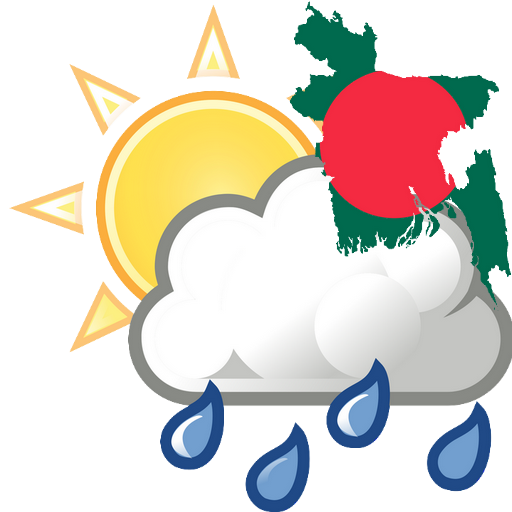 আমাদের আজকের আলোচনা
বাংলাদেশের জলবায়ু
শিখনফল
৩
২
১
জলবায়ু পরিবর্তনে বিভিন্ন প্রাকৃতিক দূর্যোগের ভূমিকা ব্যাখ্যা করতে পারবে।
জলবায়ুর সংজ্ঞা বলতে পারবে।
বাংলাদেশের জলবায়ুর প্রকৃতি ব্যাখ্যা করতে পারবে।
ছবি দেখে আমরা কি বুঝতে পারছি?
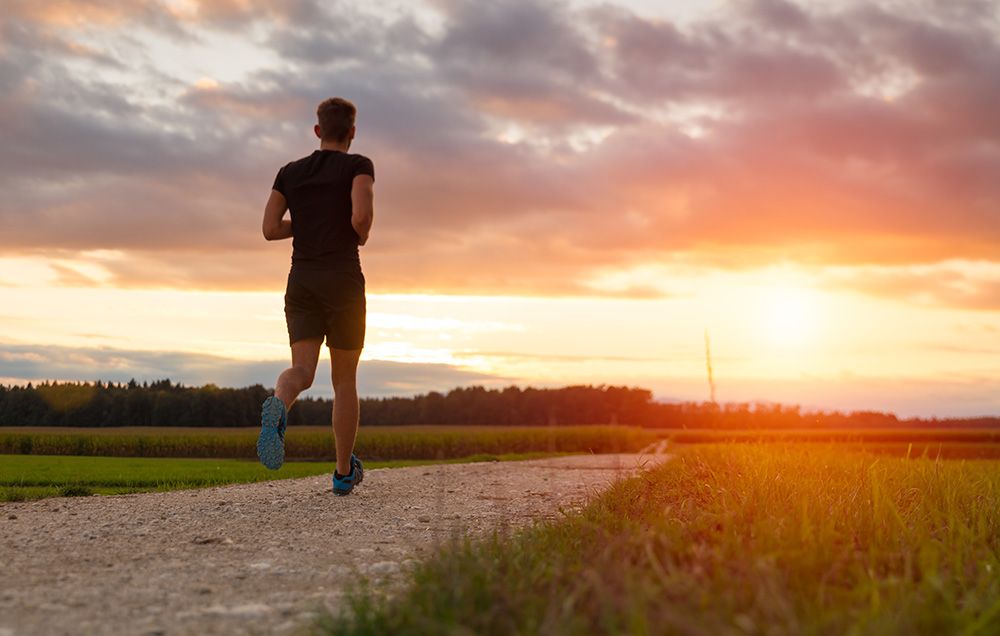 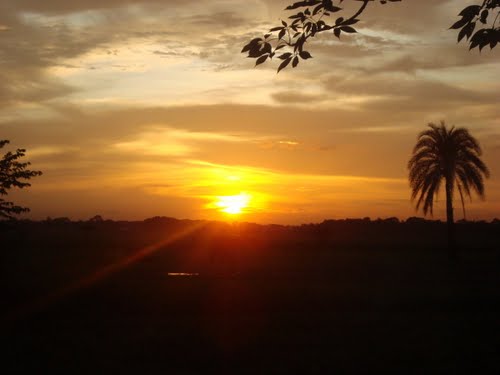 সন্ধ্যায় সূর্য অস্ত যায়
সকালে সূর্য উদিত হয়
ছবি থেকে জেনে নিই
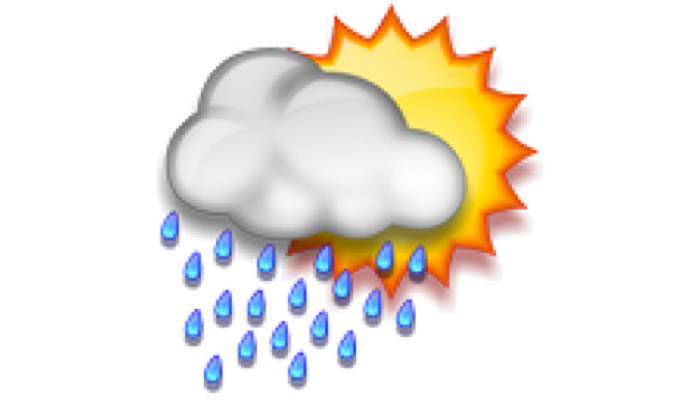 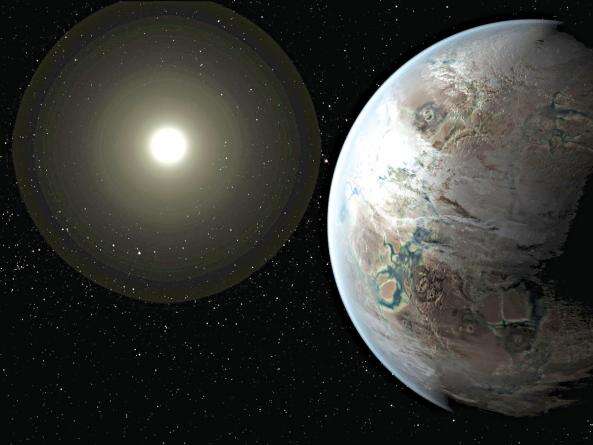 ২৪ ঘন্টা বা ১ দিন-রাত
প্রাকৃতিক অবস্থাকে
পৃথিবীর প্রতিদেনের প্রাকৃতিক অবস্থাকে আমরা কি বলি?
আবহাওয়া
ছবি থেকে জেনে নিই
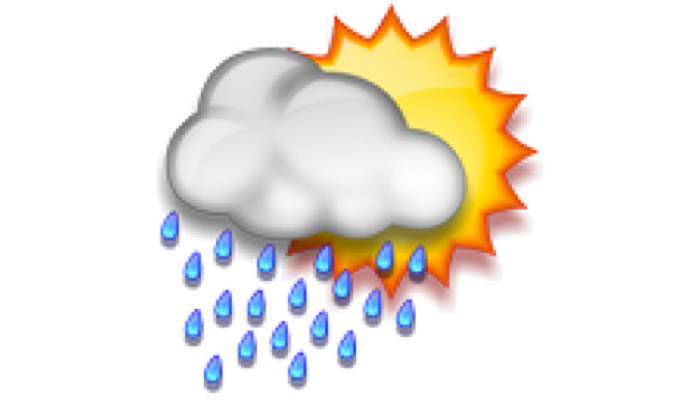 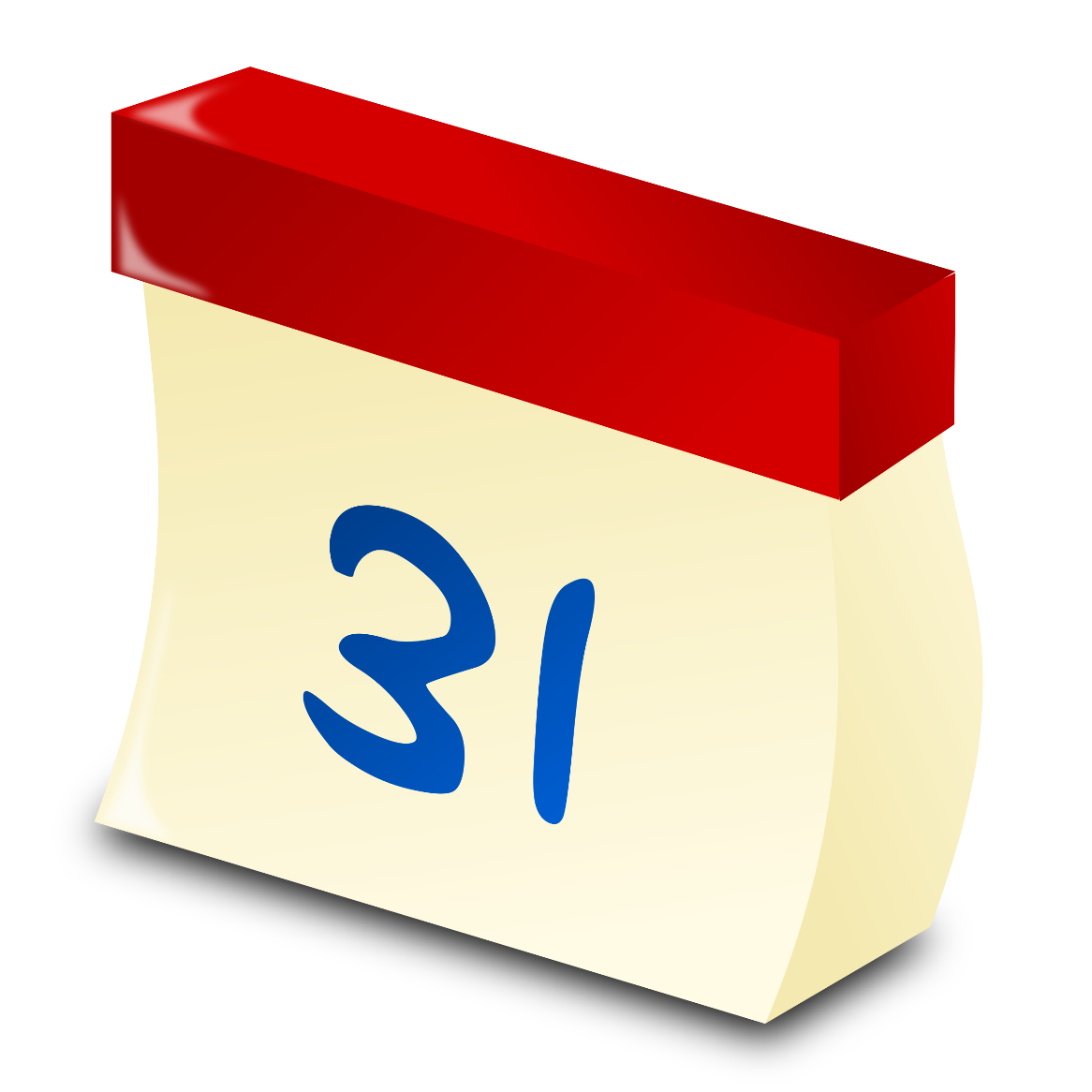 ২০
৩০
বছরের
দিন
আবহাওয়া
জলবায়ু বলে
আবহাওয়ার দীর্ঘ দিনের অবস্থা কে
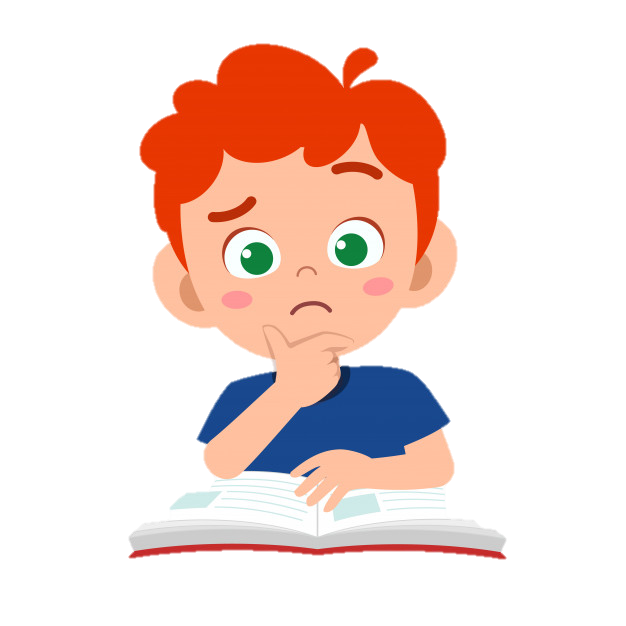 একক কাজ
জলবায়ু কাকে বলে?
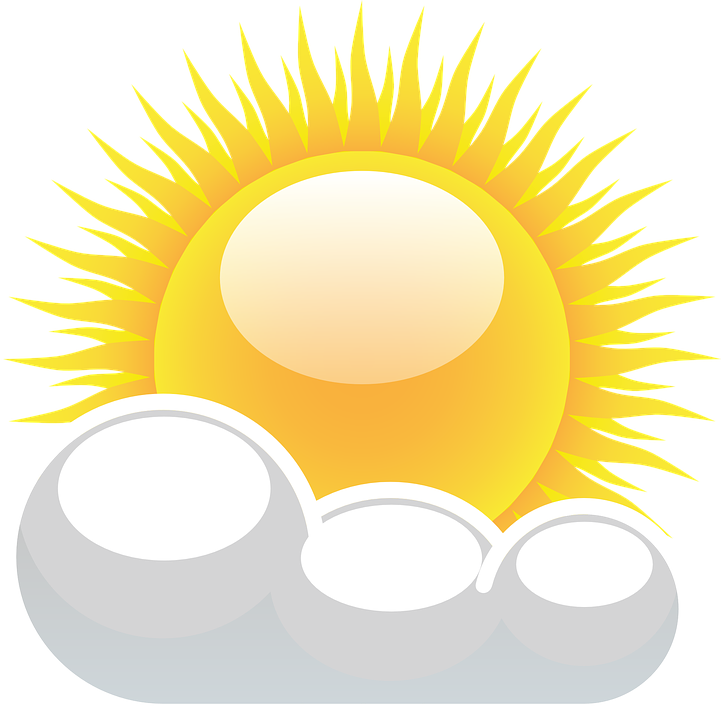 উত্তর যাচাই
কোন স্থানের ২০-৩০ বছরের আবহাওয়া অর্থাৎ বায়ু, তাপ, বৃষ্টিপাত প্রভৃতির গড়কে জলবায়ু বলা হয়।
ছবি থেকে জেনে নিব
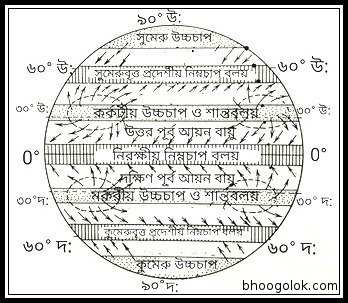 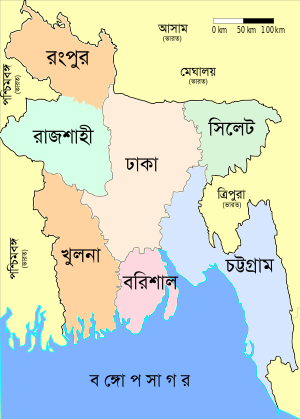 বাংলাদেশের দক্ষিনে বিশাল জলরাশি
ক্রান্তীয় অঞ্চলে অবস্থিত
ছবি থেকে জেনে নিব
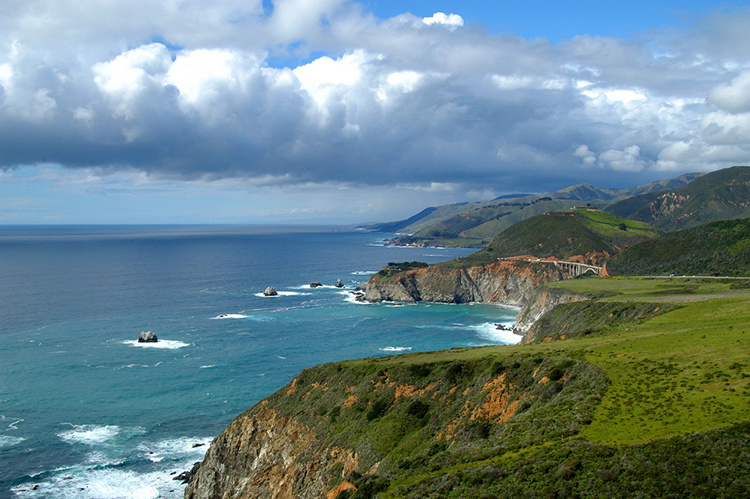 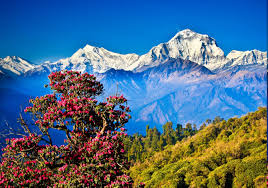 উত্তরে হিমালয় পর্বত
মৌসুমি অঞ্চলে অবস্থিত
বাধাপ্রাপ্ত হয়
সমুদ্রের উপর দিয়ে আসার সময় প্রচুর জলীয়বাষ্প বহন করে
ছবি থেকে জেনে নিব
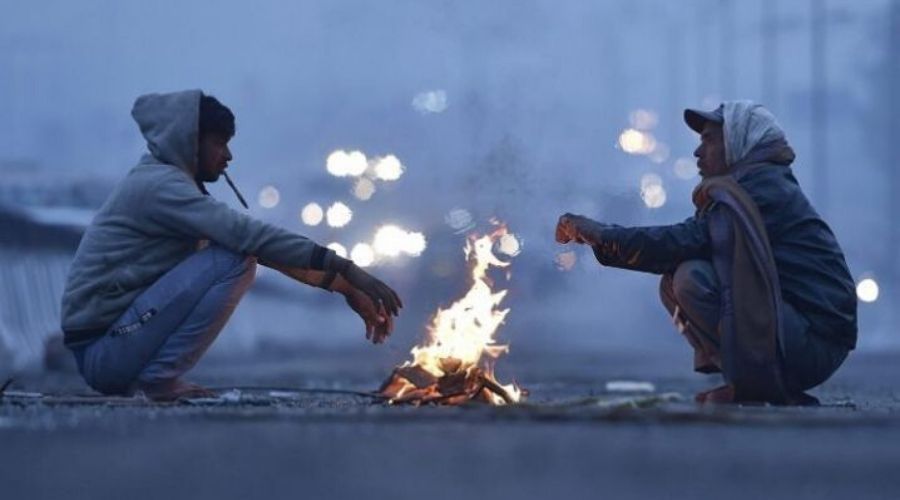 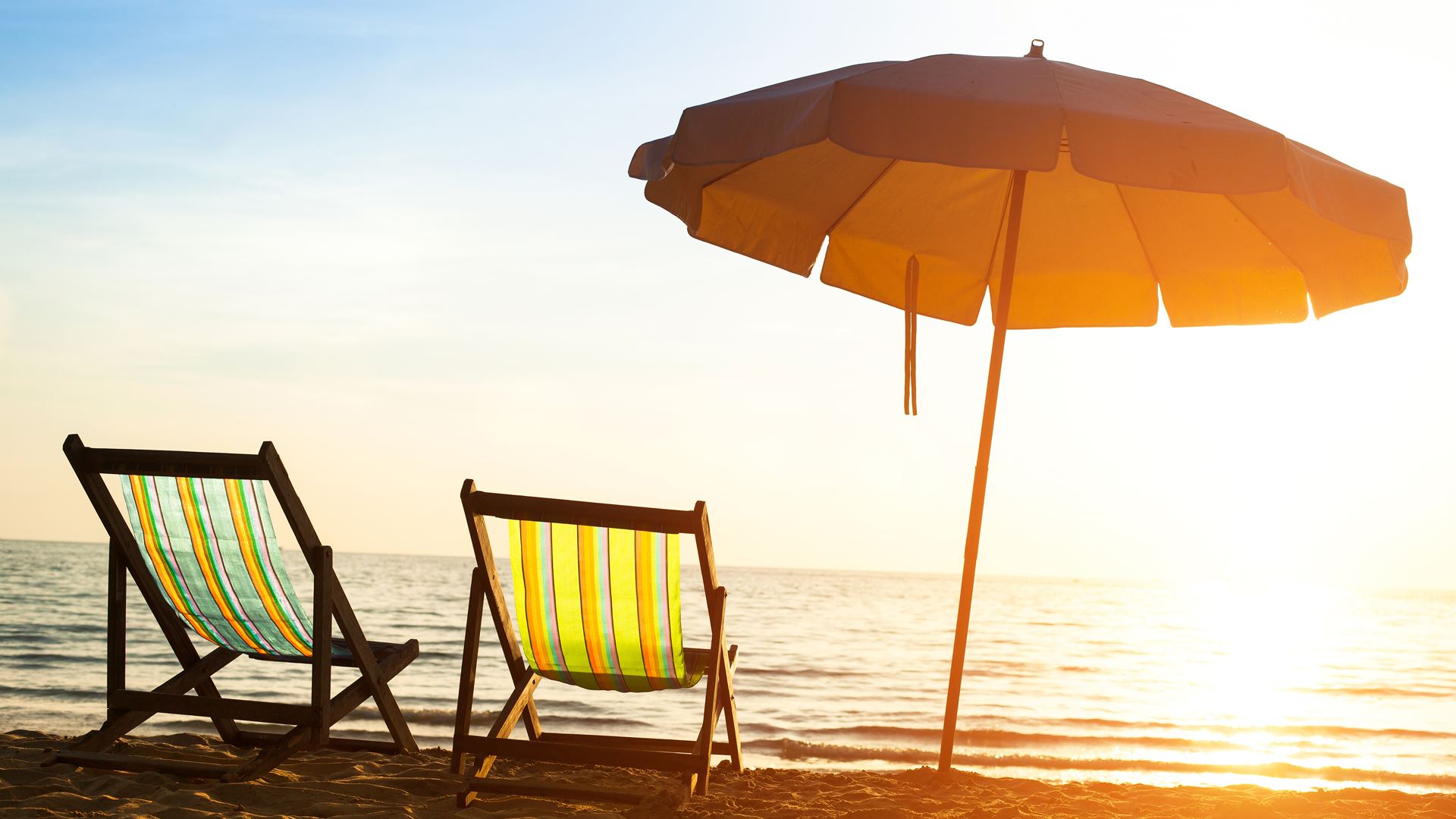 শীত
গ্রীষ্ম
কোনটাই তীব্র নয়
ছবি থেকে জেনে নিব
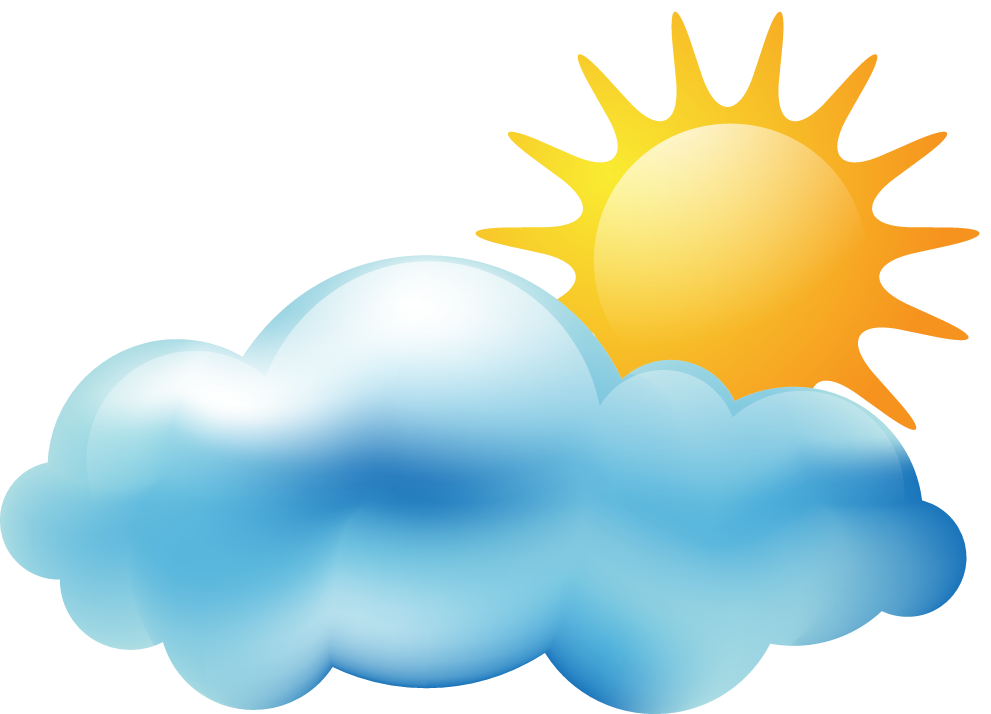 শীতকালে তাপমাত্রা
১১●-৩০●
উত্তর পশ্চিমে তাপমাত্রা
৪●-৫●
উত্তরের হিমবাহ
ছবি থেকে জেনে নিব
গ্রীষ্মকালে তাপমাত্রা
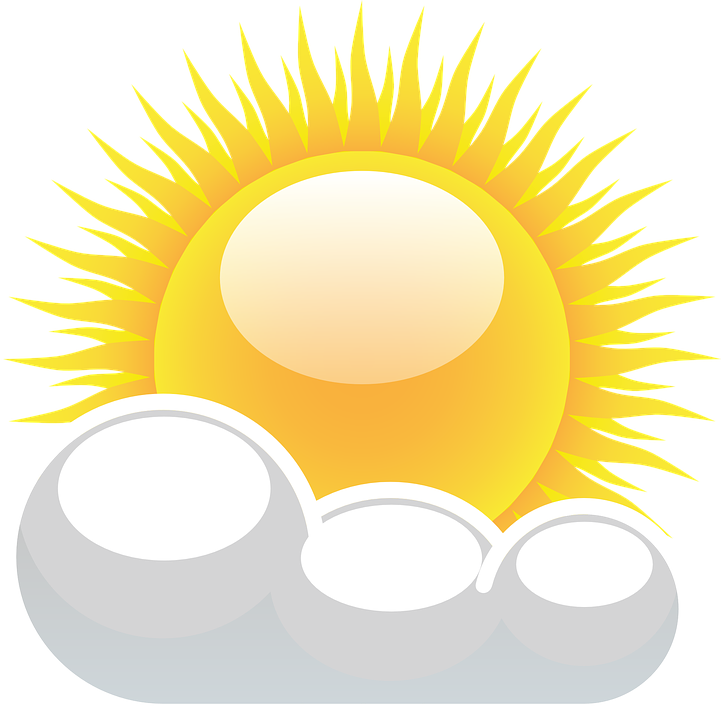 ৩৪●-২১●
উত্তর উত্তর-পশ্চিমে তাপমাত্রা
৪০●-৪৫●
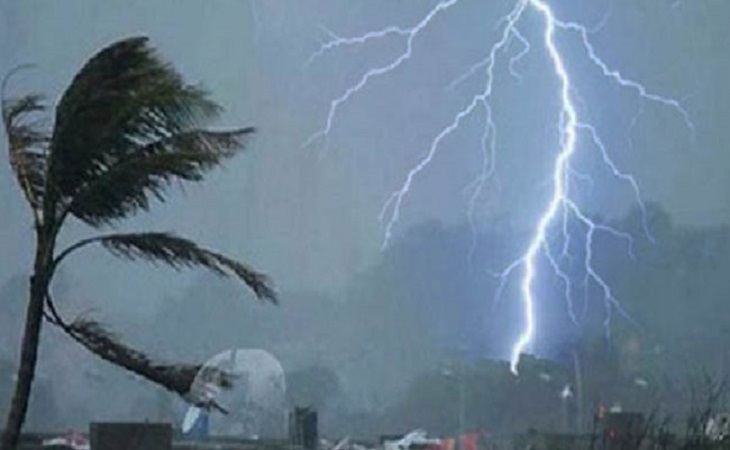 প্রখর রৌদ্র
কখনো কাল বৈশাখি ঝড় হয়
ছবি থেকে জেনে নিব
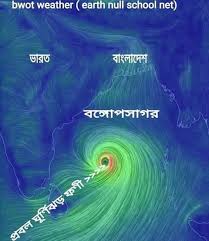 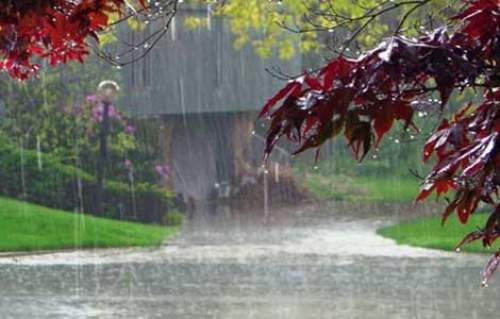 বাংলাদেশের দক্ষিন থেকে প্রবাহিত মৌসুমি বায়ু
মৌসুমি বায়ুর প্রভাবে বৃষ্টি
ছবি থেকে জেনে নিব
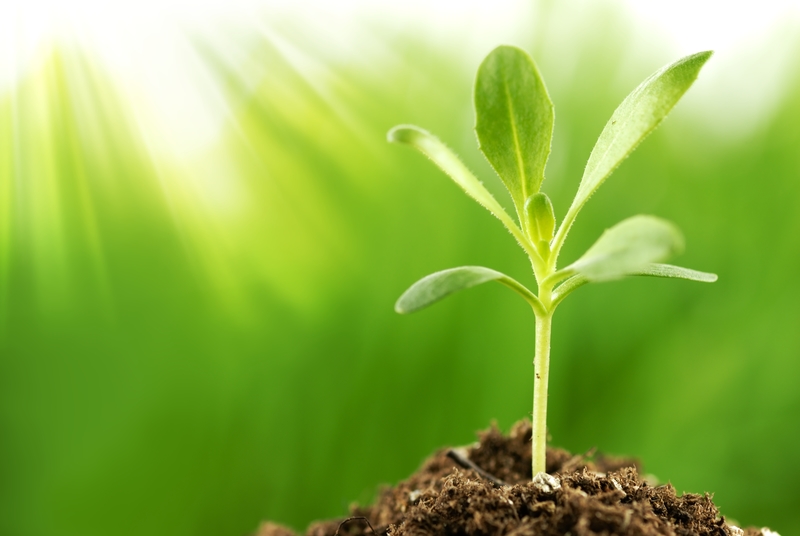 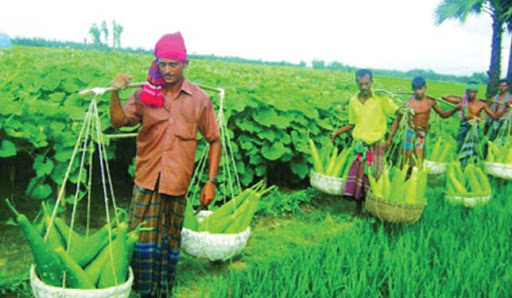 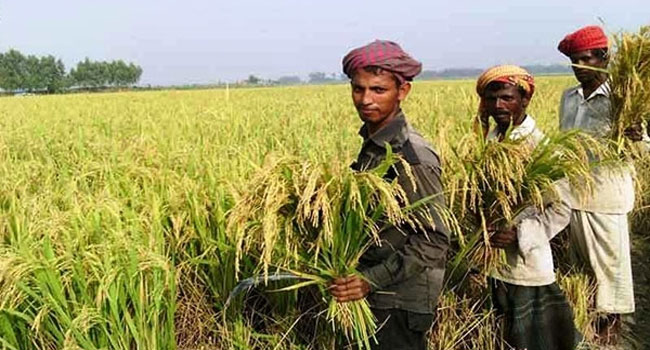 সমভাবাপন্ন আবহাওয়ার কারণে বাংলাদেশে ঋতুভেদে বিভিন্ন ধরনের সবজির ফলন খুব ভালো হয়
ছবি থেকে জেনে নিব
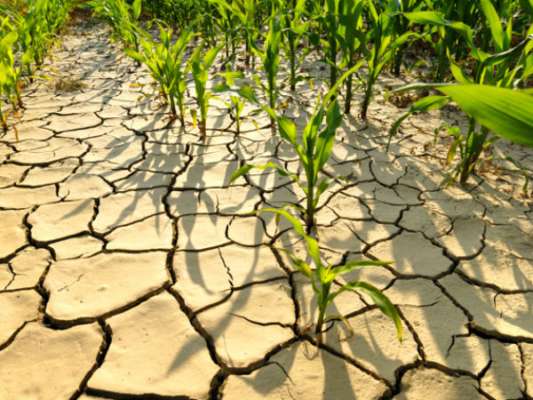 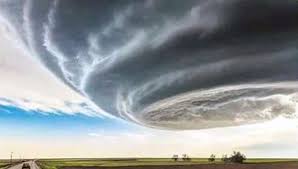 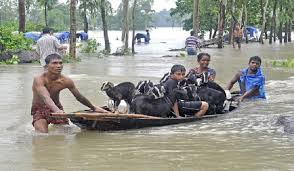 বন্যা
ঘূর্ণি ঝড়
খরা
জোড়ায় কাজ
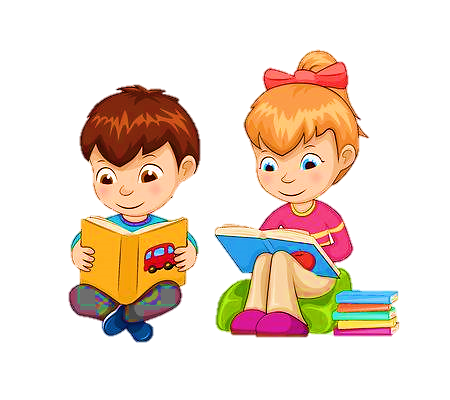 বাংলাদেশের জলবায়ুর বৈশিষ্ট্যগুলো লিখ
বাংলাদেশের জলবায়ুর পরিবর্তনের কারণ
## প্রাকৃতিক কারণ
# কন্টিনেন্টাল ড্রিফট’ বা মহাদেশীয় সরণ
# আগ্নেয়গিরি
# আরথস টিল্ট’ বা পৃথিবীর হেলে থাকা
# সমুদ্রের স্রোত প্রবাহ
## মানবসৃষ্ট কারণ
# গ্রিন হাউস এফেক্ট
# কী ভাবে আমরা গ্রিন হাউস গ্যাসের পরিমাণ বাড়াচ্ছি
বাংলাদেশের জলবায়ুর পরিবর্তনের কারণ
কী ভাবে আমরা গ্রিন হাউস গ্যাসের পরিমাণ বাড়াচ্ছি
১
২
৩
৪
কয়লা, পেট্রলের মতো জীবাশ্ম জ্বালানির ব্যবহার
আরও জমির চাহিদা মেটাতে যথেচ্ছ গাছ কেটে ফেলা
মাটিতে মেশে না এমন পদার্থ যেমন প্লাস্টিকের উৎপাদন
কৃষিতে যত্রতত্র সার, কীটনাশকের প্রয়োগ
ছবি থেকে জেনে নিব
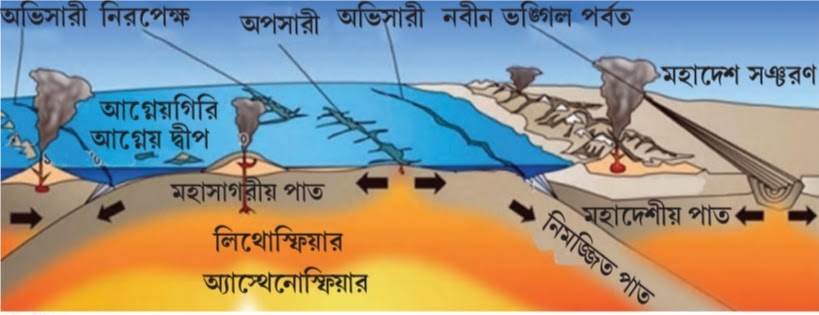 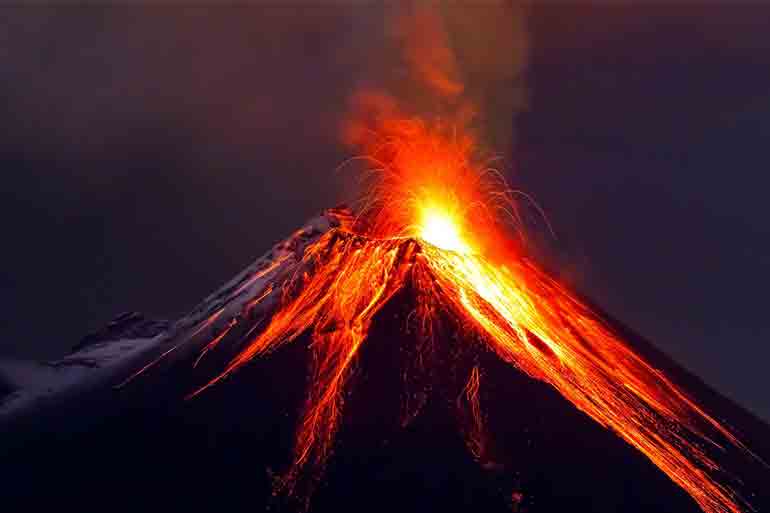 কন্টিনেন্টাল ড্রিফট’ বা মহাদেশীয় সরণ
আগ্নেয়গিরি
ছবি থেকে জেনে নিব
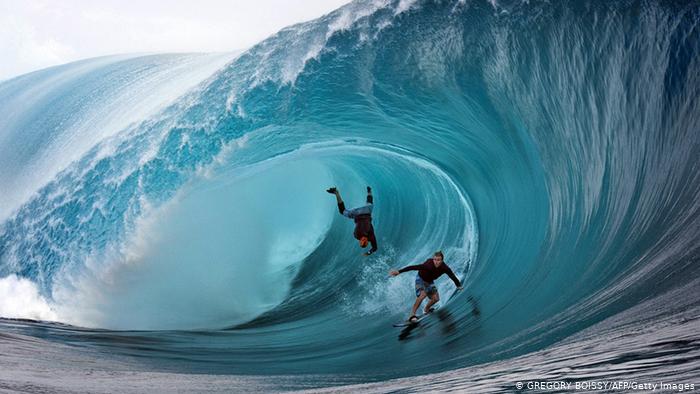 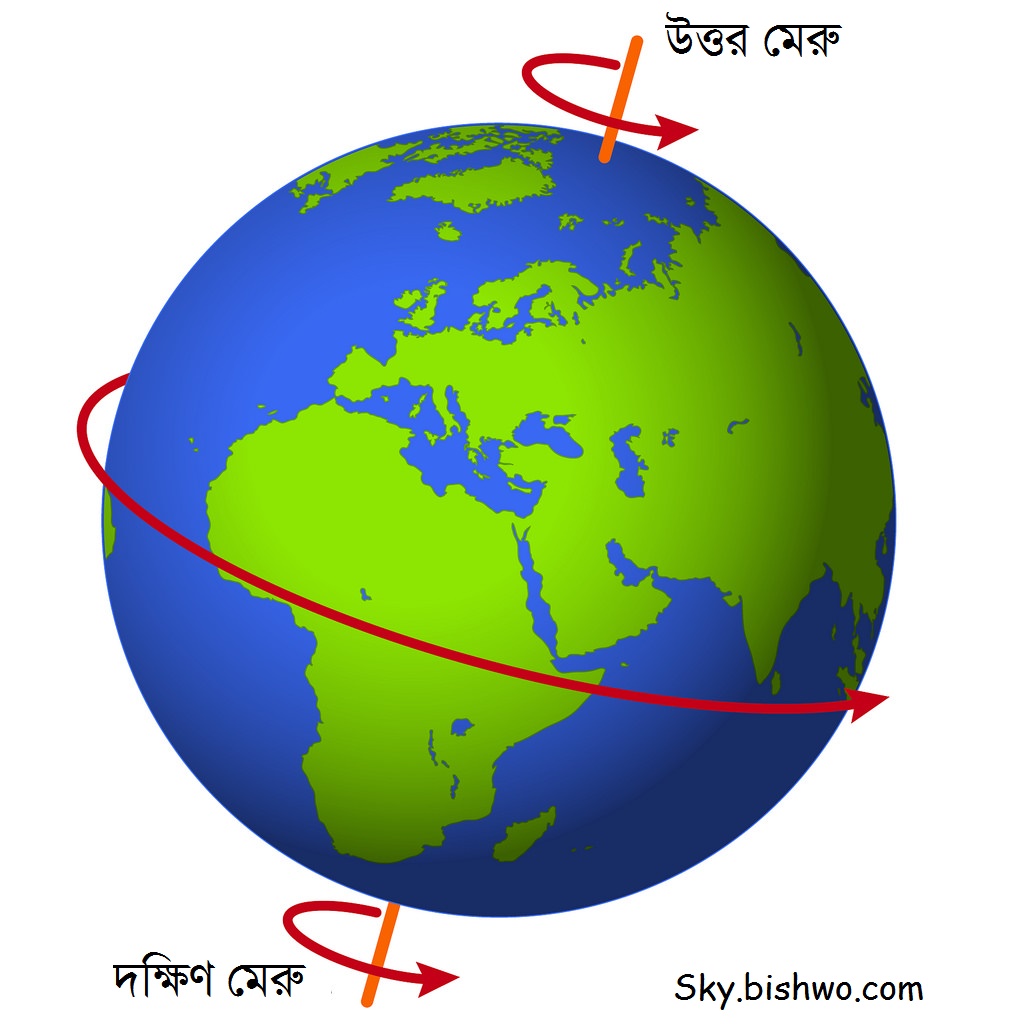 আরথস টিল্ট’ বা পৃথিবীর হেলে থাকা
সমুদ্রের স্রোত প্রবাহ
ছবি থেকে জেনে নিব
গাছ কেটে ফেলা
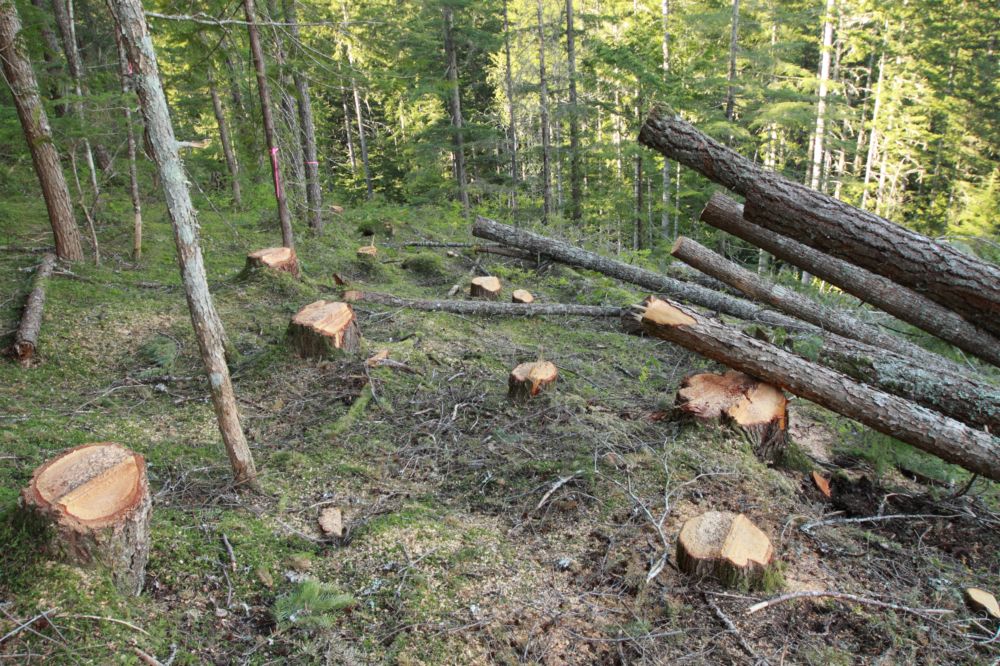 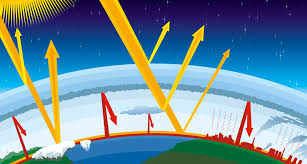 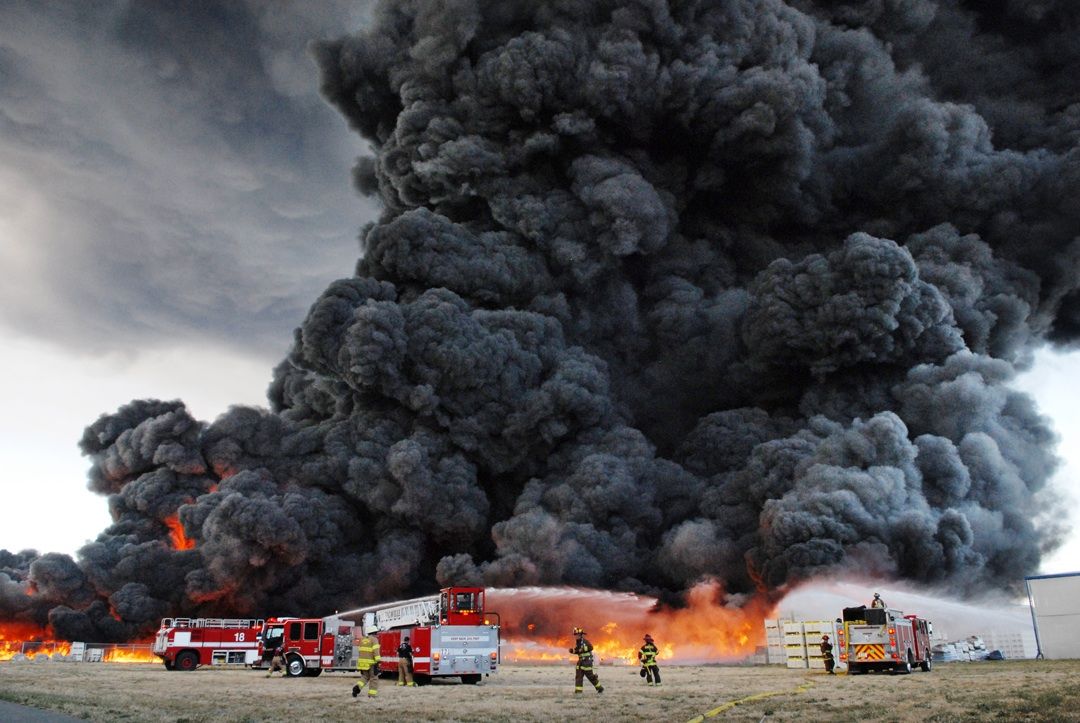 কলকারখানার কালো ধোঁয়া
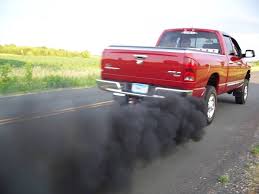 গ্রিন হাউস এফেক্ট
গাড়ির কালো ধোঁয়া
দলীয় কাজ
বাংলাদেশে গ্রীনহাউজ গ্যাসগুলো কীভাবে উষ্ণতা বৃদ্ধি করছে তা ব্যাখ্যা কর।
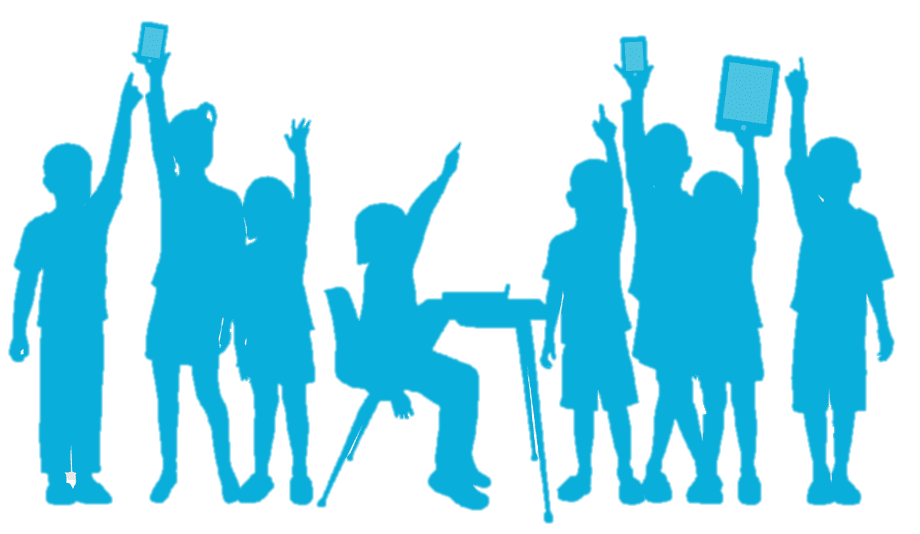 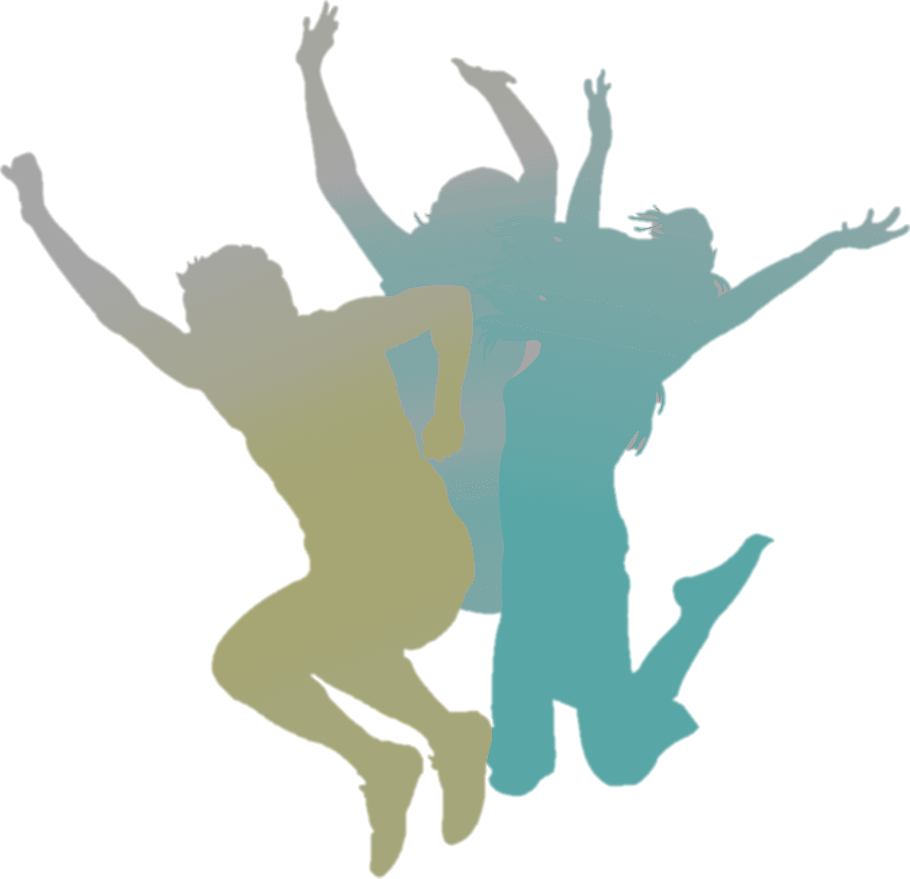 মূল্যায়ন
1
জলবায়ু কাকে বলে?
2
বাংলাদেশের জলবায়ু কেমন প্রকৃতির?
3
বাংলাদেশের জলবায়ুকে মৌসুমী জলবায়ু বলা হয় কেন?
4
বাংলাদেশের দক্ষিনে কী রয়েছে?
5
বাংলাদেশের জলবায়ু পরিবর্তনে কী কী ভূমিকা রাখে?
6
বাংলাদেশের জলবায়ু পরিবর্তনে মানুষের ভূমিকা কী কী ?
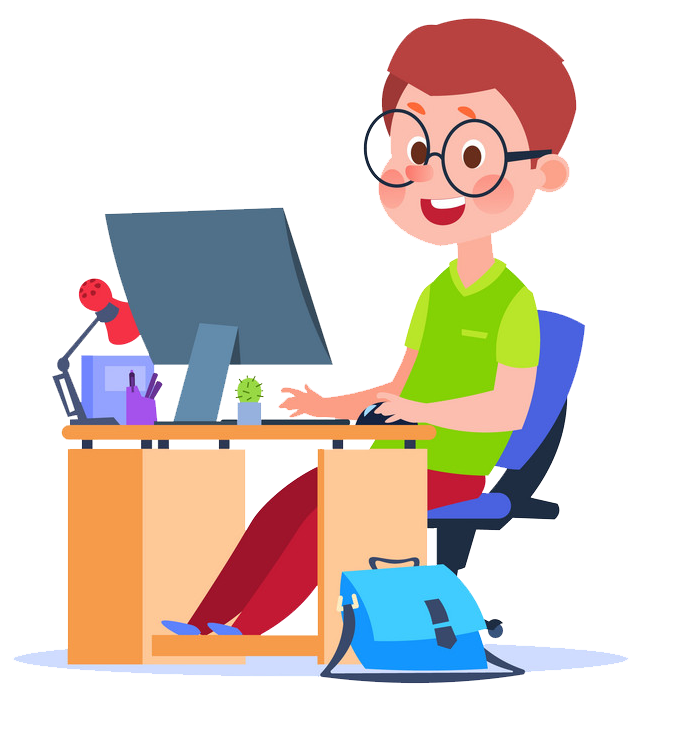 বাড়ির কাজ
জলবায়ু স্বাভাবিক রাখার ক্ষেত্রে মানুষ কীভাবে ভূমিকা পালন করতে পারে এ সম্পর্কে তোমার মতামত লিখ
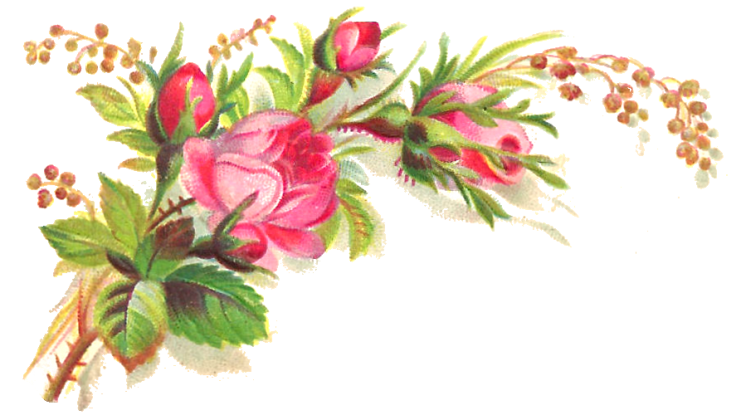 ab¨ev`
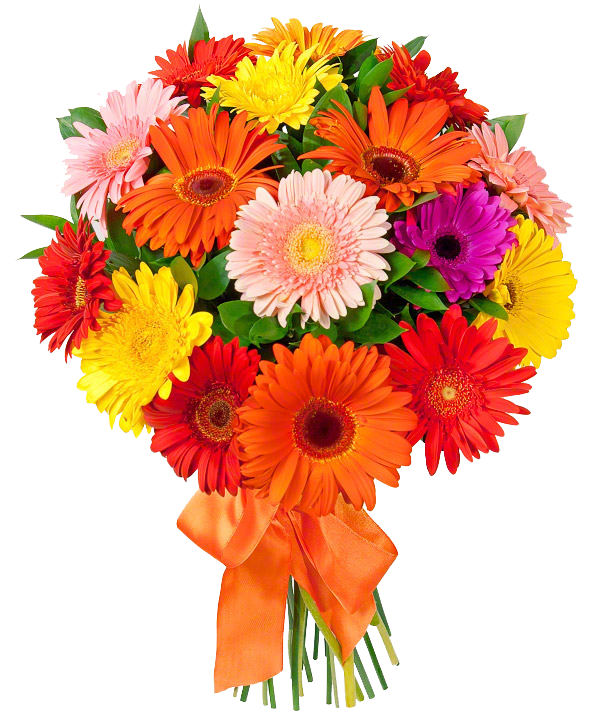